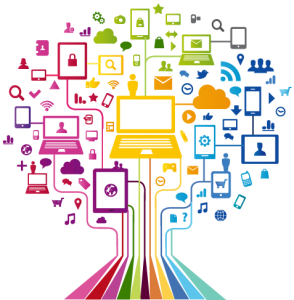 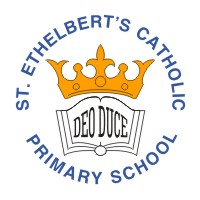 Curriculum Overview EYFS
Pentecost Term 2021 - 2022
Please find below information about what your child will be learning this term.
If you would like more information please speak to your child’s teacher.
Literacy
Maths
Read and write simple sentences
Recognise and write some irregular common words 
Using Set 1 and 2 sounds in their writing 
Read simple sentences in books
Recognising numbers to 20
Counting beyond 20
Write numbers to 20
Finding the total of 2 groups
Use money in role play
Weight objects and use the language associated
Use positional language 
Begin to use a number line to add numbers 
2D and 3D shapes
Number and shape patterns
RE
The Creation story
The Resurrection  
Good News
Our World
Friends
Physical Development
Hop and skip in time to music 
Write on a line 
Hold a pencil correctly 
Talk about the importance of a healthy and varied diet 
Manage their own hygiene needs
Personal, Social and Emotional Development
Say when they do or do not need help
Adapt behaviour to different situations 
Play cooperatively and take turns 
Solve their own problems
Understanding the World
Using a computer keyboard and mouse
Talk about past and present events in their own lives
Compare hospitals from the past and today
Expressive Art and Design
Learn about rhythm and pulse in songs
Respond to music through dance 
Composing their own music
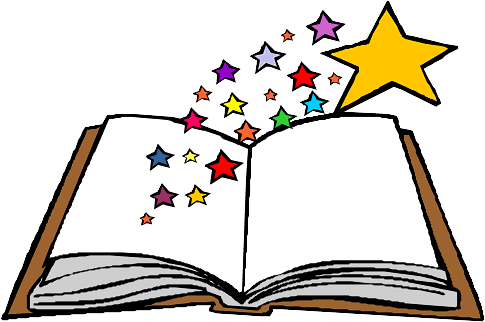